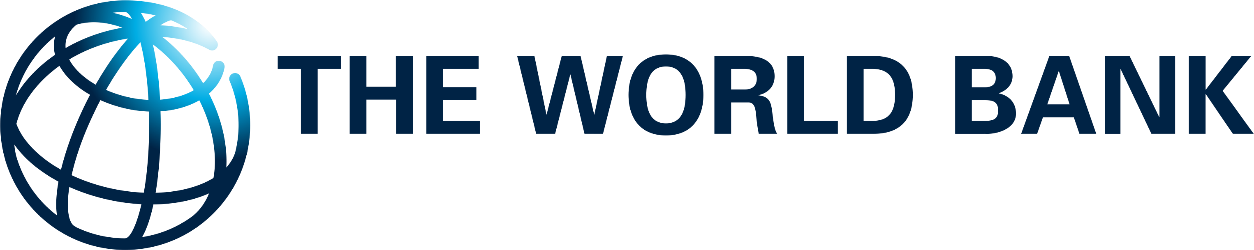 Breaking the Malnutrition Cycle: Innovations in Tackling Stunting, Obesity, and NCDs
To be finalized
PMAC 2025
Bangkok, Thailand    ·    January 2025
Ajay Tandon
Christopher H Herbest
Anne Provo
Deepika Anand
Hideki Higashi
Kate Mandeville
Reem Alsukait